Université Batna 2
    Faculté de Médecine 
    Département de Médecine
Système à basse pression
Cours de deuxième année des études médicales
Année Universitaire 2023-24   

Présentation : Dr. S. Ferhi
Université Batna 2
    Faculté de Médecine 
    Département de Médecine
Téléchargement du cours :                    http://staff.univ-batna2.dz/ferhi-salah
Cours de deuxième année de médecine
Année Universitaire 2023-24   

Dr. S. Ferhi
Plan
I. Introduction
II. Rôles du système à basse pression
  A. Assurance du RV     
  B. Réserve du sang pour l’équilibre hémodynamique
III. Conclusion
I. Introduction
I. Introduction
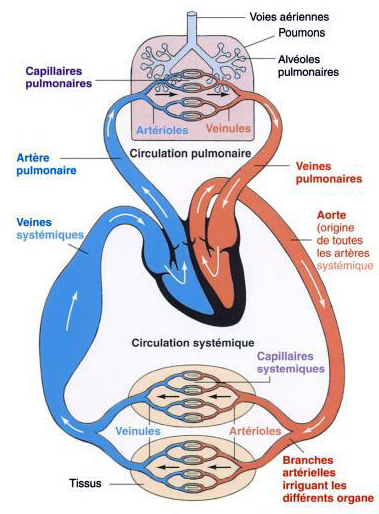 I. Introduction
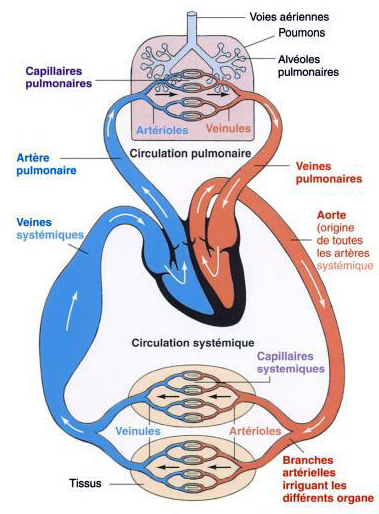 Quels sont les différents secteurs vasculaires ?
I. Introduction
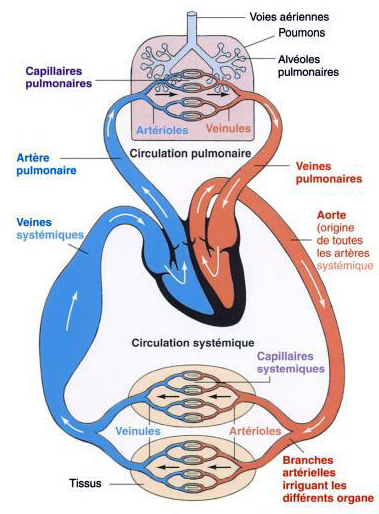 I. Introduction
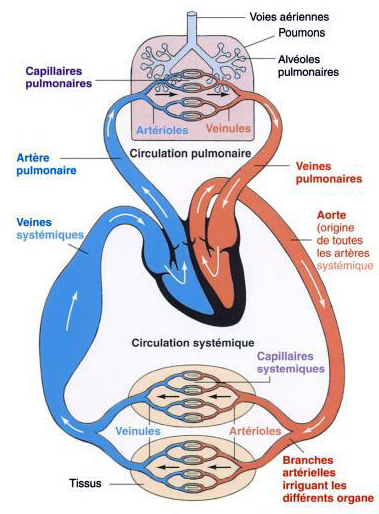 I. Introduction
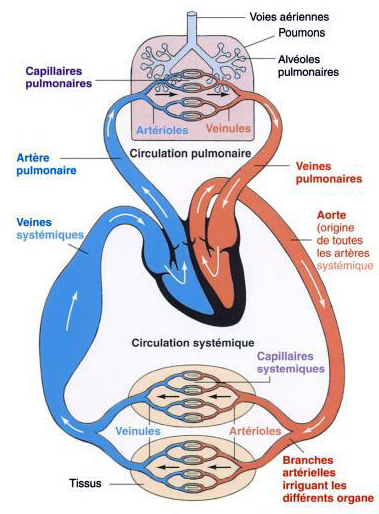 I. Introduction
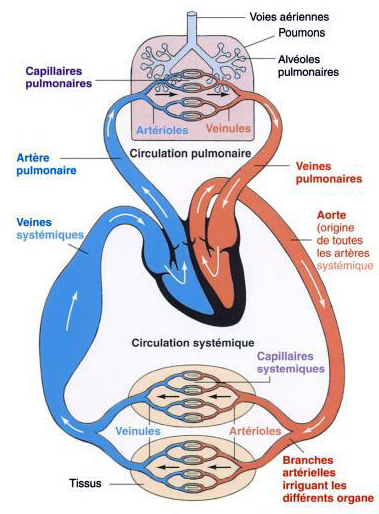 I. Introduction
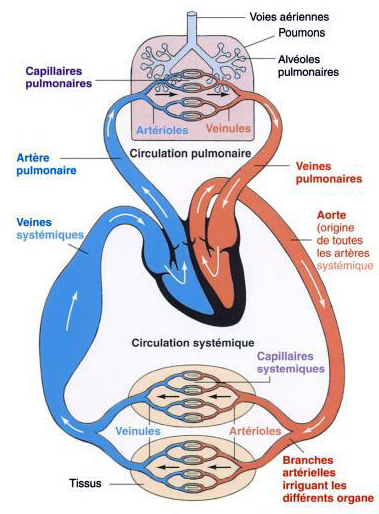 I. Introduction
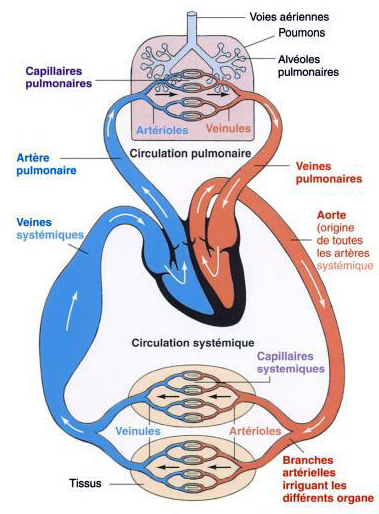 I. Introduction
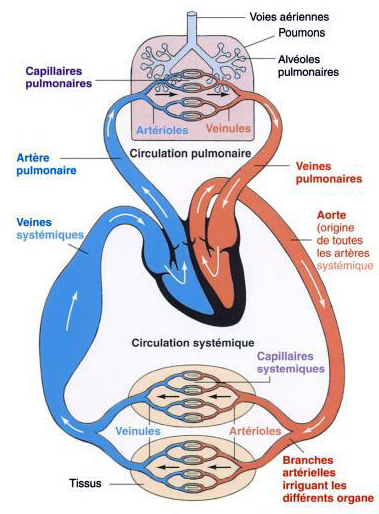 Ou il est localisé le secteur vasculaire (système) à basse pression ?
I. Introduction
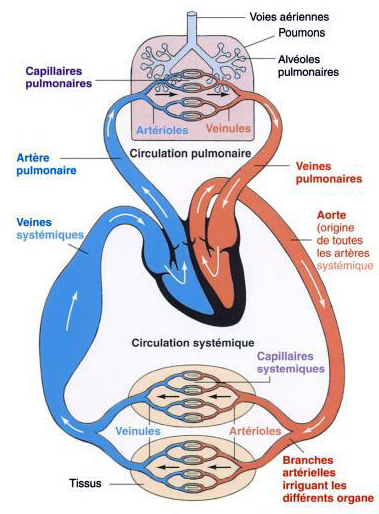 Le système à basse 
     pression est localisé au 
     niveau secteur vasculaire 
    des veines systémiques
I. Introduction
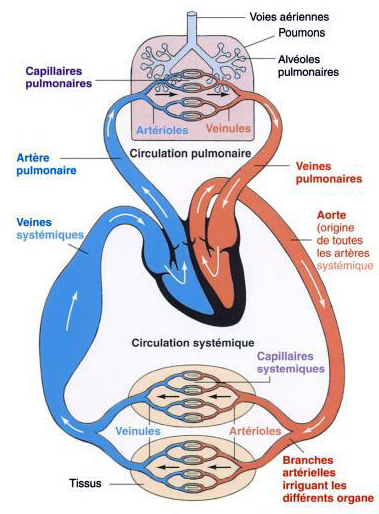 Quels sont les rôles du 
    secteur vasculaire 
    à basse pression ?
II. Rôles du système à basse pression
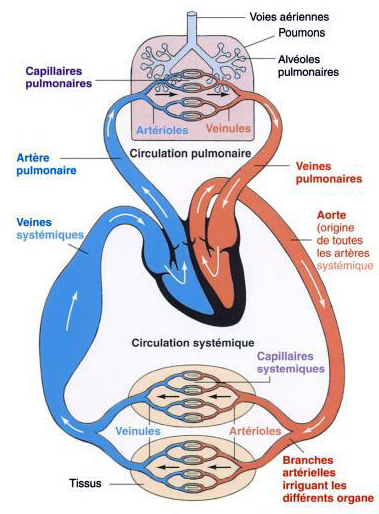 Assure le retour du sang de 
   la circulation systémique (RV)
   vers l’OD.

Constitue une reserve de 
   sang, mobilisé en cas de 
   besoins, pour assurer 
   l’équilibre hémodynamique.
II. Rôles du système à basse pression
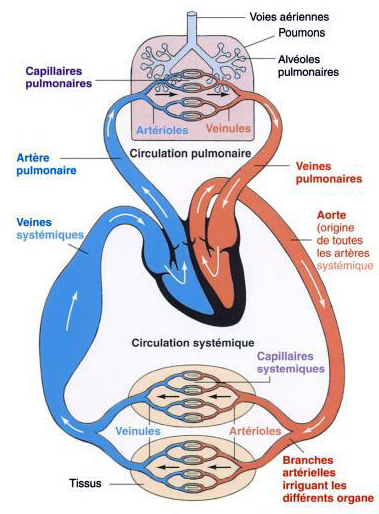 Assure le retour du sang de 
   la circulation systémique (RV)
   vers l’OD.

Constitue une reserve de 
   sang, mobilisé en cas de 
   besoins, pour assurer 
   l’équilibre hémodynamique.
II. Rôles du système à basse pression A. Assurance du RV
Pompage musculaire avec le 
       système de valves veineuses
    Pompage respiratoire
    Vasoconstriction veineuse
Sherwood,  PHYSIOLOGIE HUMAINE,  2éme édition, De Boeck éditions, 2006
II. Rôles du système à basse pressionA. Assurance du RV (pompage musculaire)
Sherwood,  PHYSIOLOGIE HUMAINE,  2éme édition, De Boeck éditions, 2006
II. Rôles du système à basse pressionA. Assurance du RV (pompage respiratoire)
Au cours de l’inspiration
Sherwood,  PHYSIOLOGIE HUMAINE,  2éme édition, De Boeck éditions, 2006
II. Rôles du système à basse pressionA. Assurance du RV (pompage respiratoire)
Au cours de l’inspiration
Diminution de la pression de la cavité thoracique de 5 mmHg par rapport á la pression atmosphérique
Augmentation de la pression abdominale
Sherwood,  PHYSIOLOGIE HUMAINE,  2éme édition, De Boeck éditions, 2006
II. Rôles du système à basse pressionA. Assurance du RV (pompage respiratoire)
Au cours de l’inspiration
Diminution de la pression de la cavité thoracique de 5 mmHg par rapport á la pression atmosphérique
Augmentation de la pression abdominale
diminution de la pression dans les veines thoraciques.
Augmentation de la pression dans les veines abdominales.
Sherwood,  PHYSIOLOGIE HUMAINE,  2éme édition, De Boeck éditions, 2006
II. Rôles du système à basse pressionA. Assurance du RV (pompage respiratoire)
Au cours de l’inspiration
Diminution de la pression de la cavité thoracique de 5 mmHg par rapport á la pression atmosphérique
Augmentation de la pression abdominale
diminution de la pression dans les veines thoraciques.
Augmentation de la pression dans les veines abdominales.
Augmentation de la différence de pression abdomino-thoacique
Sherwood,  PHYSIOLOGIE HUMAINE,  2éme édition, De Boeck éditions, 2006
II. Rôles du système à basse pressionA. Assurance du RV (pompage respiratoire)
Au cours de l’inspiration
Diminution de la pression de la cavité thoracique de 5 mmHg par rapport á la pression atmosphérique
Augmentation de la pression abdominale
diminution de la pression dans les veines thoraciques.
Augmentation de la pression dans les veines abdominales.
Augmentation de la différence de pression abdomino-thoacique
facilitation du RV des veines abdominales vers les veines thoraciques et vers l’OD
Sherwood,  PHYSIOLOGIE HUMAINE,  2éme édition, De Boeck éditions, 2006
II. Rôles du système à basse pressionB. Réserve du sang pour l’équilibre hémodynamique
Sherwood,  PHYSIOLOGIE HUMAINE,  2éme édition, De Boeck éditions, 2006
II. Rôles du système à basse pressionB. Réserve du sang pour l’équilibre hémodynamique
Répartition du volume sanguin entre les différents secteurs vasculaires
Sherwood,  PHYSIOLOGIE HUMAINE,  2éme édition, De Boeck éditions, 2006
II. Rôles du système à basse pressionB. Réserve du sang pour l’équilibre hémodynamique
Répartition du volume sanguin entre les différents secteurs vasculaires
Sherwood,  PHYSIOLOGIE HUMAINE,  2éme édition, De Boeck éditions, 2006
II. Rôles du système à basse pressionB. Réserve du sang pour l’équilibre hémodynamique
Quel secteur vasculaire sera mobilisé et se modifie (se réduit) pour assurer l’équilibre (conservation) hémodynamique (mouvement circulatoire) en cas de sa diminution  ?
Sherwood,  PHYSIOLOGIE HUMAINE,  2éme édition, De Boeck éditions, 2006
II. Rôles du système à basse pressionB. Réserve du sang pour l’équilibre hémodynamique
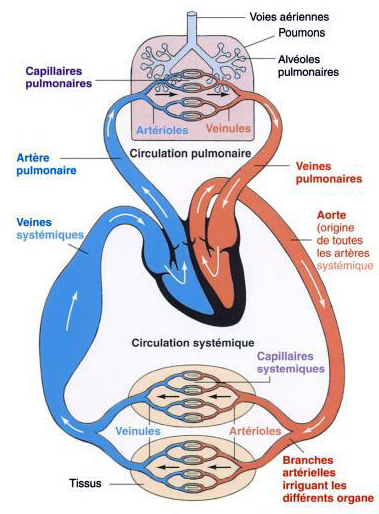 Sherwood,  PHYSIOLOGIE HUMAINE,  2éme édition, De Boeck éditions, 2006
II. Rôles du système à basse pressionB. Réserve du sang pour l’équilibre hémodynamique
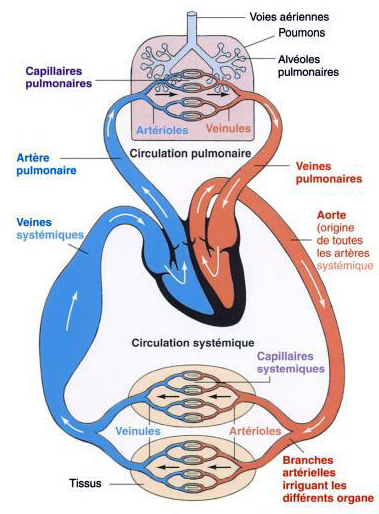 - Veines sous cutanées  +++                            
  (volume modifiable)
- Veines musculaires  +++
   (volume modifiable)
- Veine porte et son territoire  +++               
  (volume modifiable)  
- Veines du tronc     + / -                                 
  (volume peu modifiable)
 - Veines intracrâniennes  - - -                                
  (volume non modifiable)
Sherwood,  PHYSIOLOGIE HUMAINE,  2éme édition, De Boeck éditions, 2006
II. Rôles du système à basse pressionB. Réserve du sang pour l’équilibre hémodynamique
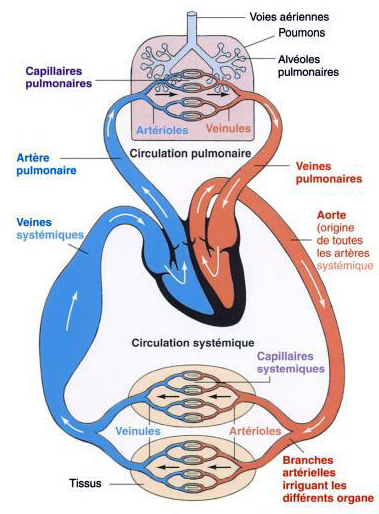 - Veines sous cutanées  +++                            
  (volume modifiable)
- Veines musculaires  +++
   (volume modifiable)
- Veine porte et son territoire  +++               
  (volume modifiable)  
- Veines du tronc     + / -                                 
  (volume peu modifiable)
 - Veines intracrâniennes  - - -                                
  (volume non modifiable)
Sherwood,  PHYSIOLOGIE HUMAINE,  2éme édition, De Boeck éditions, 2006
II. Rôles du système à basse pressionB. Réserve du sang pour l’équilibre hémodynamique
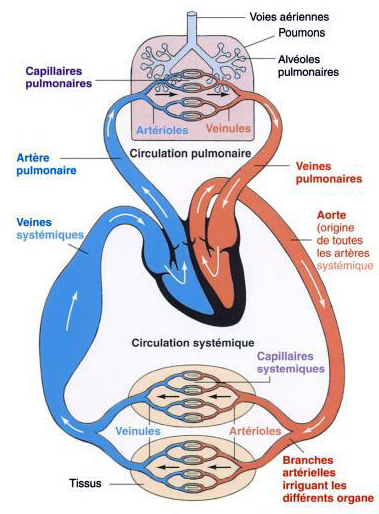 - Veines sous cutanées  +++                            
  (volume modifiable)
- Veines musculaires  +++
   (volume modifiable)
- Veine porte et son territoire  +++               
  (volume modifiable)  
- Veines du tronc     + / -                                 
  (volume peu modifiable)
 - Veines intracrâniennes  - - -                                
  (volume non modifiable)
Sherwood,  PHYSIOLOGIE HUMAINE,  2éme édition, De Boeck éditions, 2006
II. Rôles du système à basse pressionB. Réserve du sang pour l’équilibre hémodynamique
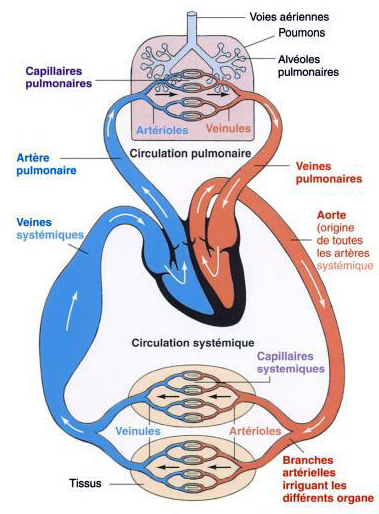 - Veines sous cutanées  +++                            
  (volume modifiable)
- Veines musculaires  +++
   (volume modifiable)
- Veine porte et son territoire  +++               
  (volume modifiable)  
- Veines du tronc     + / -                                 
  (volume peu modifiable)
 - Veines intracrâniennes  - - -                                
  (volume non modifiable)
Sherwood,  PHYSIOLOGIE HUMAINE,  2éme édition, De Boeck éditions, 2006
III. Conclusion
Le secteur vasculaire des veines systémiques (système à basse pression) n’est pas de simple conduits pour le transport du sang, mais il est un système actif qui participe efficassement à la régulation de l’hémodynamique, notamment              en cas du besoin